قانون التجميع في الجمع
جد حاصل جمع الاعداد التالية
بالطريقة التي تستسهلها.
35+17+5=
38+13+12=
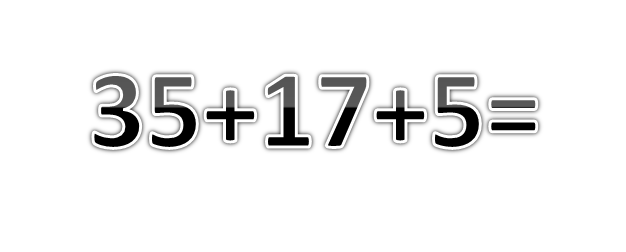 40+17=57
35+5=40
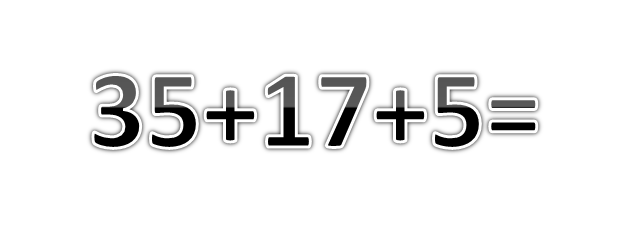 17+5=22
22+35=57
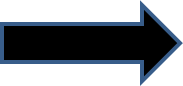 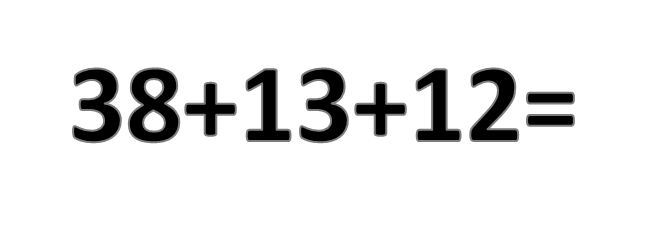 38+12=50
50+13=63
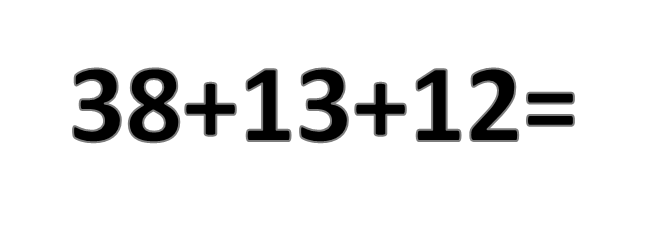 25+38=63
12+13=25
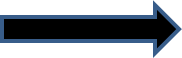 عندما تتكرر العملية الحسابية ,عددا من المرات في  تمرين 
 ما ,فإن علينا  تنفيذها من اليسار إلى اليمين .  فإن كان تغيير ترتيب تنفيذ العمليات  لا يؤثر في النتيجة فإننا 
 نقول إن العملية تحقق قانون التجميع .
مثال  1 :
                     =   12    +  78  + 10
   الحل بترتيب مختلف .
=  12    +  78 
      100 =   90 +  10     <===        90        
=     78   +  10 
      
100  =  12 +  88        <===                88    

10+12=22    ==>      22+78=100
تغيير ترتيب التنفيذ في عمليات الجمع لا يؤثر في النتيجة .
تغيير ترتيب التنفيذ في عمليات الجمع لا يؤثر في النتيجة .
لذا قانون التجميع  يتحقق في عملية الجمع وبإمكاننا تنفيذها من اليسار إلى اليمين  او تغيير ترتيب الاعداد دون تغيير بالنتيجة.
مثال 2    :
            = 10 - 45  -  56
  الحل  بترتيب  مختلف .
56-45=11 ==11-10=1 
45-10=35=56-35=21 

تغيير ترتيب التنفيذ في عمليات الطرح  يغير النتيجة .
لذا قانون التجميع لا يتحقق في عملية الطرح وعلينا تنفيذها من اليسار إلى اليمين دون تغيير.